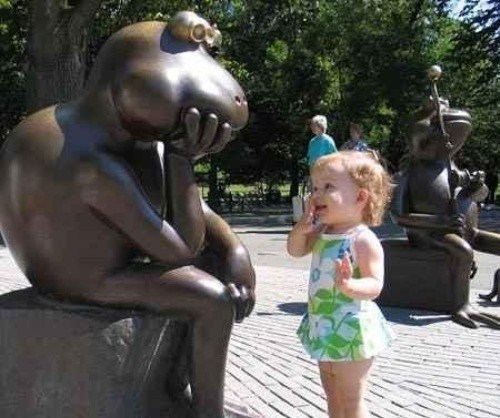 «Funny English»
игра для учащихся 2 классов.
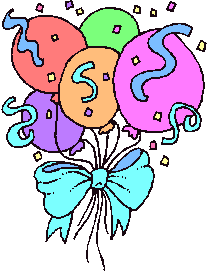 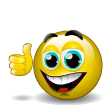 WELL DONE!
ПРАВИЛА ЧТЕНИЯ         10 баллов
В каком слове буква « О» читается так, как произносится в  алфавите?
 box
 go
 dog
 fox
ПРАВИЛА ЧТЕНИЯ        20 баллов
В каком слове обе гласные находятся в закрытом слоге?

snake
home
funny
rabbit
ПРАВИЛА ЧТЕНИЯ         30 баллов
В каком слове буквосочетание даёт звук [k]
music
clock
like
crocodile
ПРАВИЛА ЧТЕНИЯ         40 баллов
Какое слово во множественном числе написано неправильно?
bees
names
boxs
hens
ПРАВИЛА ЧТЕНИЯ         50 баллов
Какое слово читается не по правилам?
why
live
like
is
СПОРТ    10 баллов
В чём не соревнуются на спортивном празднике?
 jump
 sing
 swim
 run
СПОРТ 20 баллов
Продолжи рифмовки:
One, one  - we can …
Two, two – what can you do?
Three, three – I can …
Four, four – he can …
Five, five – it can …
I,i  - we can  …
A,a – we can …
O,o – we can …
E e -  we can…
H,h – we can …
СПОРТ 30 баллов
Что умеют делать обладатели этих предметов?
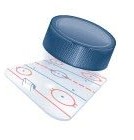 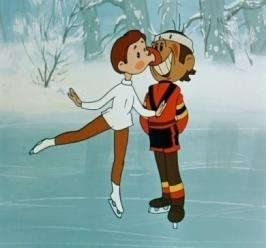 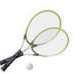 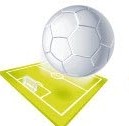 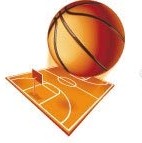 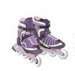 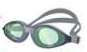 СПОРТ  40 баллов
Назовите слова, близкие по смыслу выделенным словам в каждом столбике.
Спорт 50 баллов
Кот в мешке
Мальчик Петя разложил карточки с буквами по всей комнате.  Собери их и прочитай предложение.
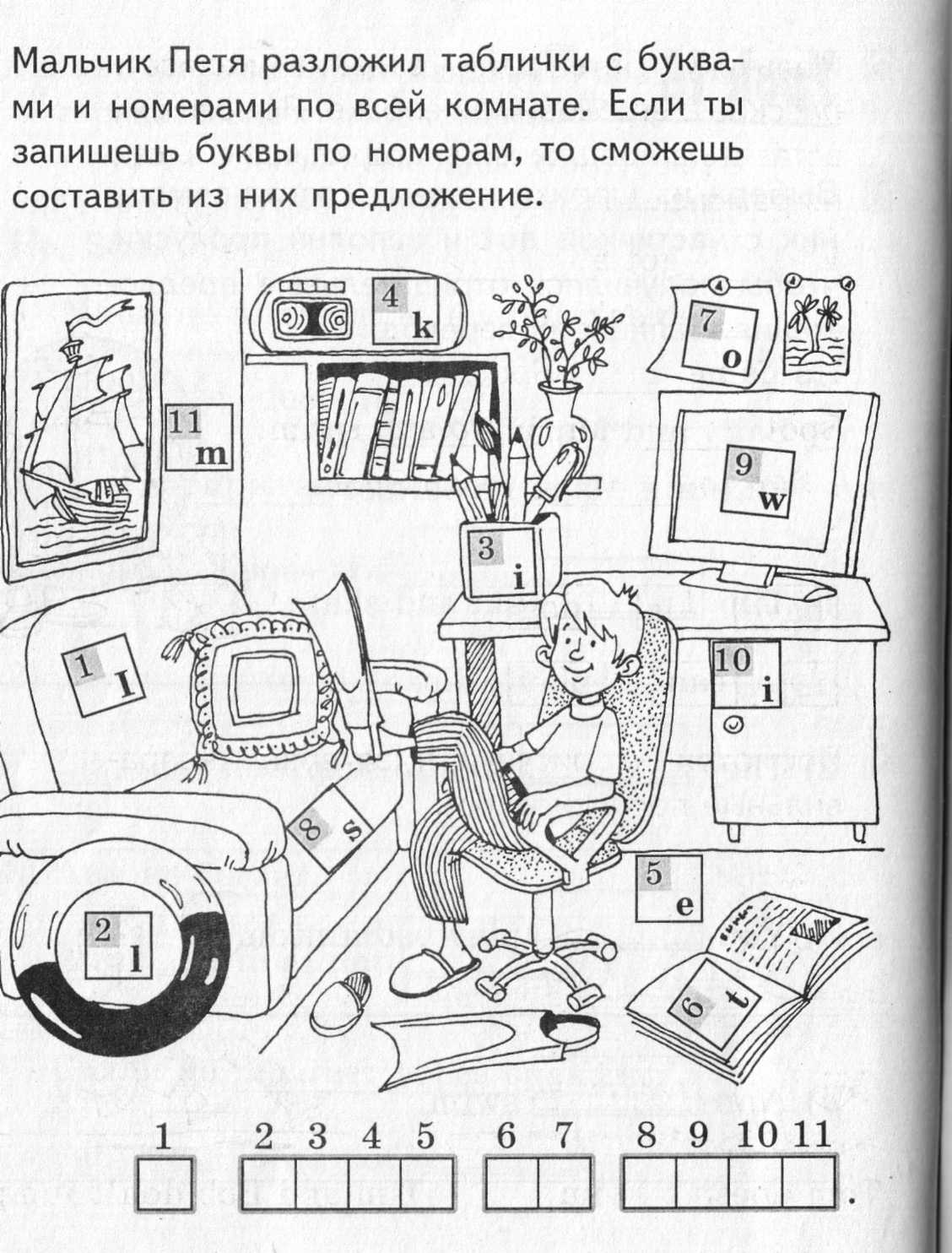 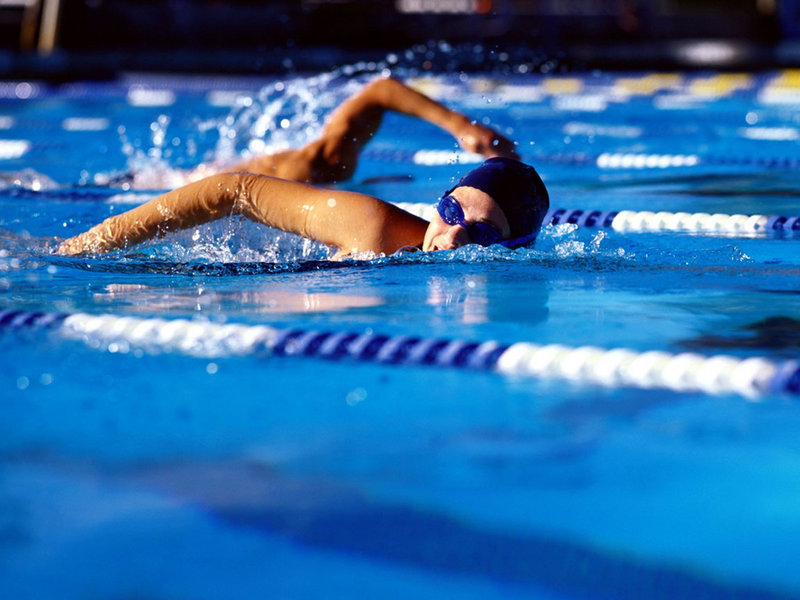 I like to swim.
ЖИВОТНЫЕ  10 баллов
О ком мы можем сказать: «Long, green, angry»?
fox
frog
cockerel
crocodile
ЖИВОТНЫЕ  20 баллов
Назови animal, которое 
«can’t swim»
 a dog
a crocodile
a cockerel
a frog
ЖИВОТНЫЕ  30 баллов
Выбери верное окончание предложения.
It’s a cat. The cat …
is green.
likes milk.
have got a hat.
ЖИВОТНЫЕ  40 баллов
Угадай, кто это!

I am red and I have got fine
 tail. I live In the forest, I like hens.
It looks like a big dog. It is grey and it has got big teeth.
I live in the river. I am not a fish. I jump in the field. I have got a green coat.
Who is the king of the animals?
ЖИВОТНЫЕ  50 баллов
Дополни предложение.

I think cats are__________
and___________________.
Вопросы от Тима и Тома 10 баллов
Guess what it is.
It is red and sweet, 
and it is so good to eat.
a) an orange     b) an apple    
c) a carrot
Вопросы от Тима и Тома 20 баллов
Guess what it is.
It has four legs, a long tail and it can give milk.


a) a sheep    b) a pig      c) a cow
Вопросы от Тима и Тома 30 баллов
Guess what it is.
I'm an insect. I gather nectar from flowers.
a) a bee      b) a bird     c) a fly
Вопросы от Тима и Тома 40 баллов
Guess what it is.
What animal has the longest neck?
a horse             
 a giraffe 
c) a crocodile
Вопросы от Тима и Тома 50 баллов
Guess what it is.
It is white, it is cold, 
you can ski on it.

A) Sugar      B) Chalk     C) Snow